Caregiver Support for the LGBTQIA+ Community: Best Practices, Ideas, and Resources  Kayla SteinkeCaregiver Support CoordinatorMilwaukee County Aging & Disabilities Services
Department of Health & Human ServicesConsists of Aging & Disabilities Services, Behavioral Health Services, Housing Services, Children, Youth & Family Services, Management Services, and Veterans Services
Mission   Empowering safe, healthy, and meaningful lives
Vision	   Together, creating healthy communities
ValuesPartnership, Respect, Integrity, Diversity, and Excellence(PRIDE)
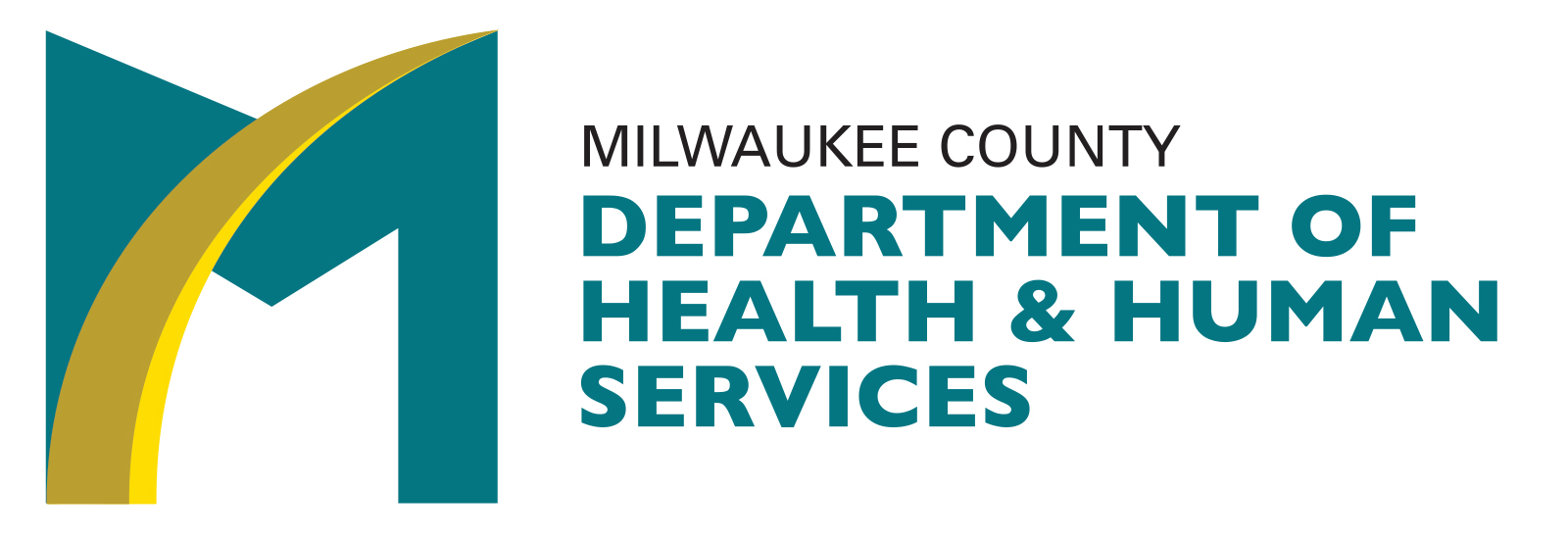 Aging & Disabilities Services
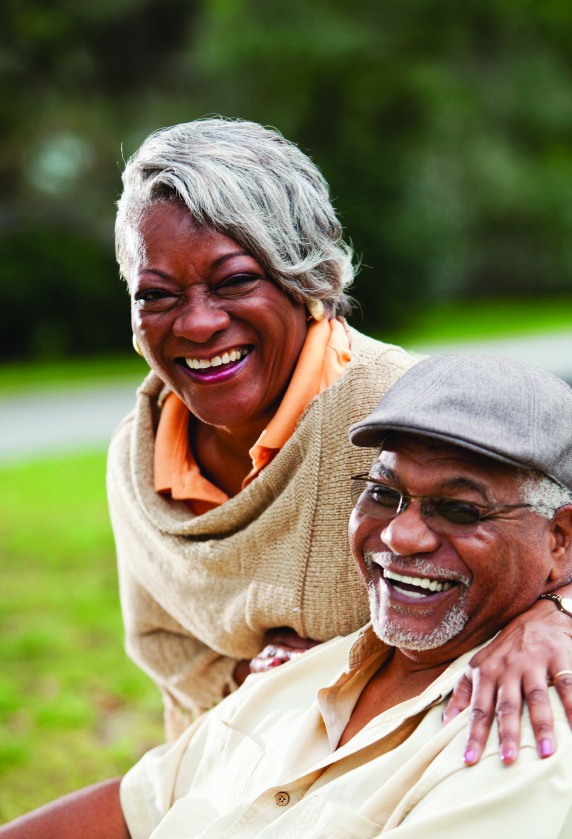 Empowering safe, healthy, and meaningful lives by connecting older adults and individuals with disabilities to resources that promote independence and inclusion, giving them choices for living in, and giving toour community.
Caregiver Support Program
Milwaukee County Caregiver Support staff provide support services, education, and advocacy to promote the health and wellbeing of Milwaukee County caregivers as they provide crucial support to others.
Supporting Individuals
Respite and Support
Resources and Information 
Family Consultation
Supporting Communities
Community Education and Outreach
Advocacy 
Caregiver Coordination Council
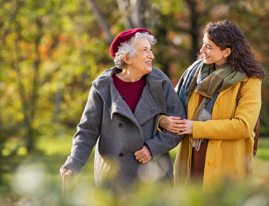 Kayla Steinke, APSW
Caregiver Support Coordinator 
kayla.steinke@milwaukeecountywi.gov
General referrals: (414) 289-6874; Direct: (414) 309-7179
Identity Humility Check-in

Coming to the presentation as a fellow learner who is glad to facilitate a conversation today:

Individuals who identify as LGBTQIA+ and allies: The floor is yours!
Caregiver Support, disability, and aging experts: The floor is yours!


Let’s learn together!
Agenda for Today

Quick Check-in: LGBTQIA+ Terminology and Resources for Learning More
Resiliencies and Challenges Unique to LGBTQIA+ Caregivers and Care Recipients
Resources for Professionals and LGBTQIA+ Care Partners
Organizational Change and Best Practices Discussion 

What’s one change you could advocate for at your agency            to become more inclusive and affirming for LGBTQIA+              Care Partners?
What if I have more to learn? 
We all start somewhere, but it’s important to start!

What does LGBTQIA+ mean? 
The Center Defining LGBTQUIA+ 
The Welcoming Schools: Defining LGBT Terms for Students

LGBTQ 101 from Indian Health Services 
LGBTQ Health from Wisconsin Department of Health Services

Any other resources people recommend?
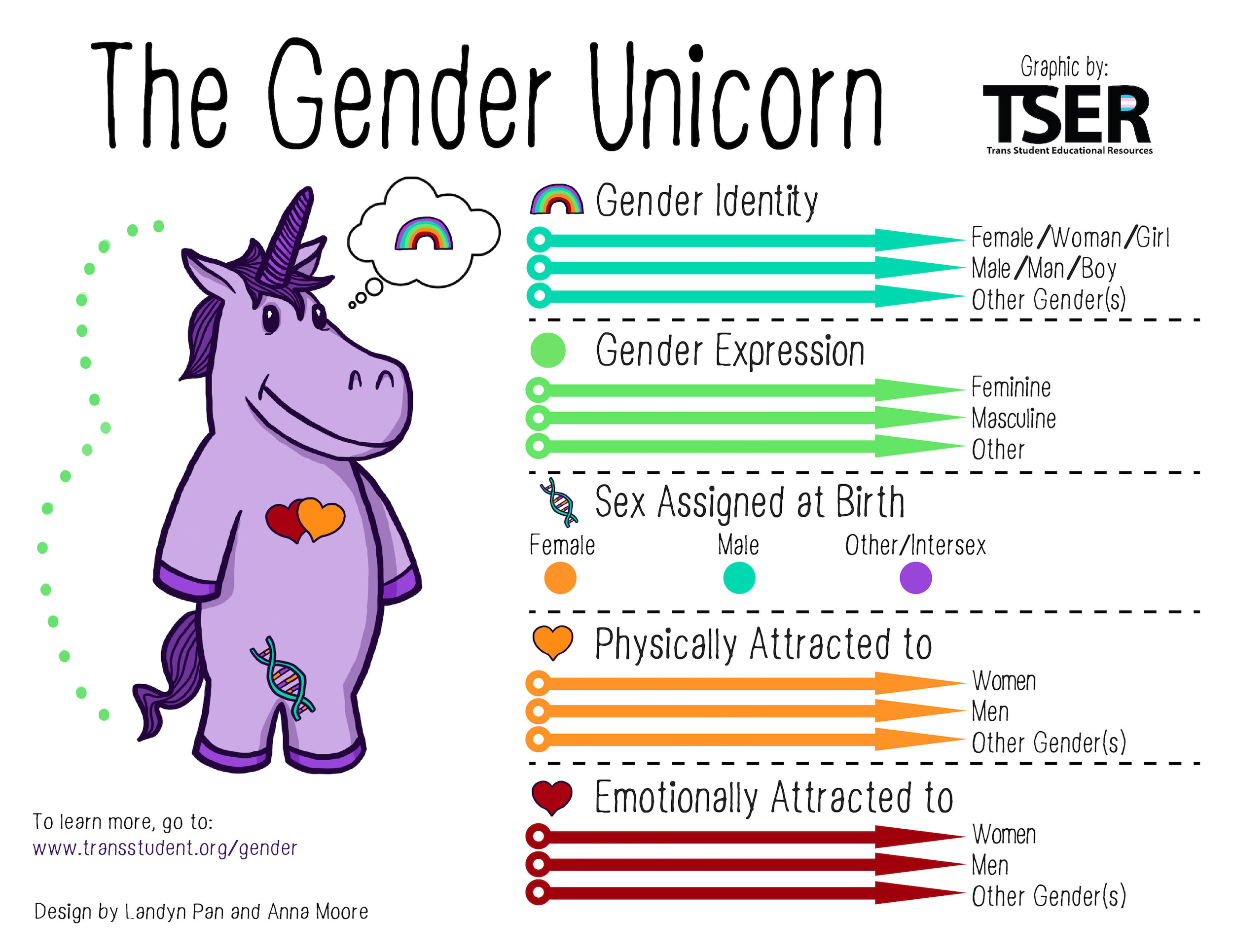 LGBTQIA+ Individuals Receiving Care: Resiliencies and Challenges
Difference in access to “family” caregivers
SAGE Prepare to Care Document 
Differences in access to supportive healthcare and service providers
SAGE 10 Tips for Finding LGBT Affirming Services  
Exposure to mistreatment and discrimination 
Community, chosen family, and creative solutions
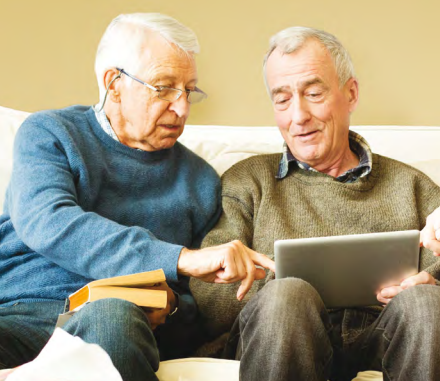 LGBTQIA+ Individuals Providing Care: Resiliencies and Challenges
Often exist “under the radar” but are strong, critical providers of care
Differences in isolation and access to supportive providers 
More likely to be in a similar cohort as the care receiver 
As a community, have creatively addressed needs through advocacy and creating new models of care
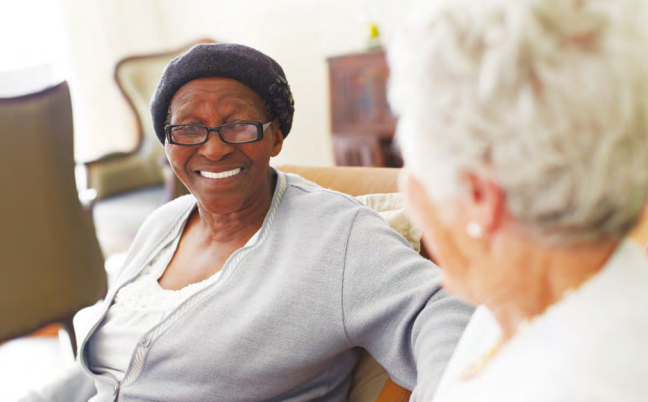 Resources for Caregiver Support Professionals and LGBTQIA+ Care Partners

Resources for Caregivers:
Sage Caregiving Resources
Family Caregiver Alliance
LGBTQ Caregiver Center
Supporting LGBT Young People with Disabilities by Trevor Project
Supporting Your LGBTQ+ Grandchild

Resources for Organizational Change: 
SageCare 
US Department of Health and Human Services
Child Welfare Information Gateway
The Safe Zone Project
Intersectional Resources for Caregiver Support Professionals and LGBTQIA+ Care Partners

Aging: 
National Resource Center for LGBT Aging
Services and Advocacy for Gay, Lesbian, Bisexual & Transgender Elders (SAGE)
Diverse Elders Coalition 
Disability:
Respectability 
ParaPride
Youth:
Advocates for Youth
The Trevor Project
Jefferson Center: How Adult allies can support LGBTQ Youth
[Speaker Notes: Res]
How can we advocate for change at our agencies? 

Assess LGBTQIA+ inclusivity and access at your agency and pursue training 
Review your intake process, forms, and marketing materials.
SAGE Identifying and Referring LGBT Caregivers 
Consider ways to provide information about LGBTQIA+ inclusive businesses, support groups, etc. 
Partner with LGBTQIA+ individuals, agencies, and businesses. BUT, bring something to the table!
Be authentic, caring, and realistic about barriers and resiliencies that could         impact LGBTQIA+ care partners.
Successful Practices and Models: National

AgeOptions and Thrive with Pride 
Long-Term Care Equality Index 2023
MiGenConnect Rainbow Resource Guide
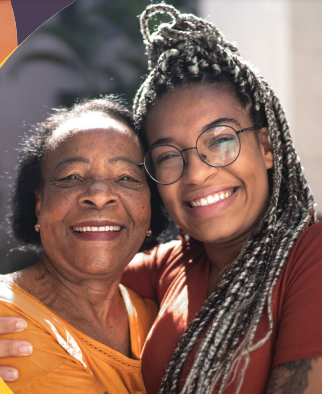 Successful Practices: Milwaukee County

Partnership/contract with the LGBT Center for Outreach and Socialization 
Agency-wide training required for all staff of Aging & Disabilities Services 
“Prism” LGBTQUIA Network Resource Group for employees
Leaders and staff at Pridefest and Pride Parade annually
In the works: 
Collaborative student respite opportunity with LGBT Center and                 University of Wisconsin-Milwaukee
Prepare to Care presentation with Commission on Aging input
Successful Practices: Wisconsin

GWAAR Marketing Templates include inclusive imagery
LGBTQIA+ focus of the Underserved Families Workgroup for Wisconsin Family and Caregiver Support Alliance
Evening for Family Caregivers event hosted in September by LGBT Center of SE Wisconsin and ADRCs of Kenosha and Racine County
LGBTQ+ Specific Resources through Alzheimer’s Association
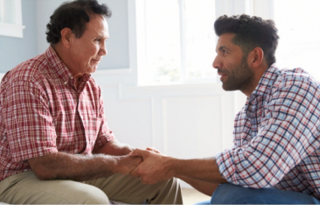 Now, it’s your turn!
What are some best practices or lessons learned in your work to connect with LGBTQIA+ care partners?
What questions to you have for Kayla or the group?
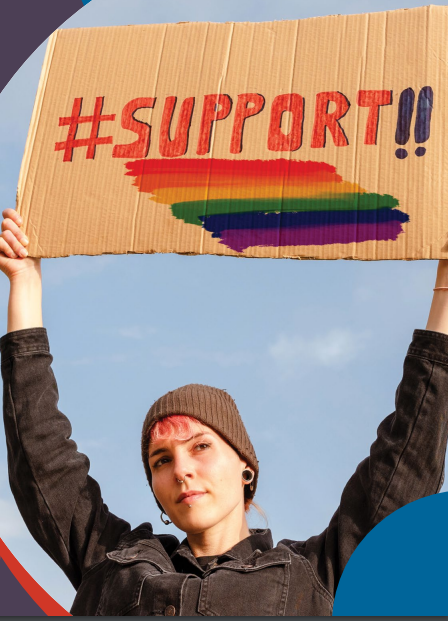 What will you take away?
What’s one change you could advocate for at your agency to become more inclusive and affirming for LGBTQIA+ care partners?
Resources used for this presentation 

SAGE Caregiving in the LGBT Community 
Diverse Elders Coalition Caring for Those Who Care
SAGE and AARP Prepare to Care: A Planning Guide for Caregivers in the LGBT Community 
Family Caregiver Alliance Special Concerns of LGBTQ+ Caregivers
Human Rights Campaign Understanding Disability in the LGBTQ+ Community
Thank you!
Kayla Steinke
Caregiver Support Coordinator 
kayla.steinke@milwaukeecountywi.gov
(414) 289-6544 or (414) 309-7179
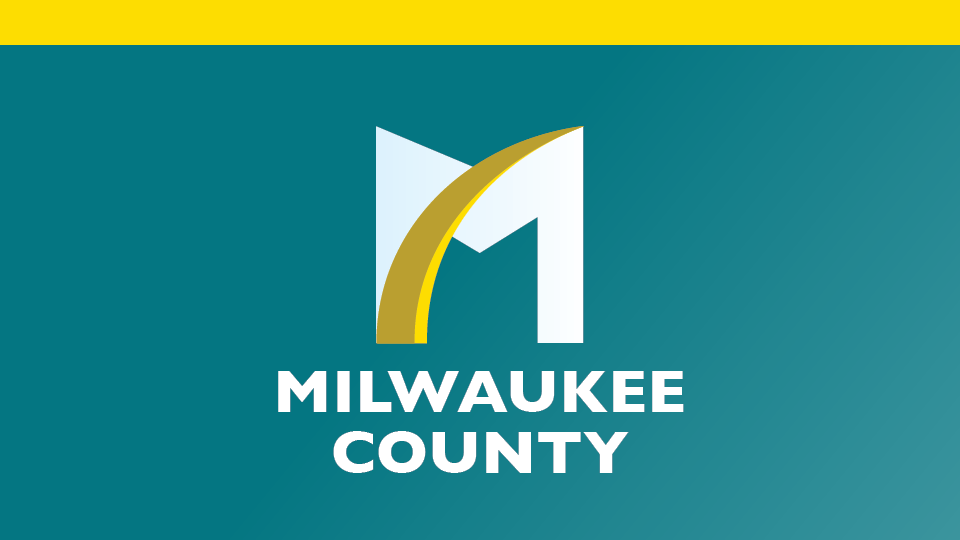